Practices to Actions: Ensuring Mathematical Success for All
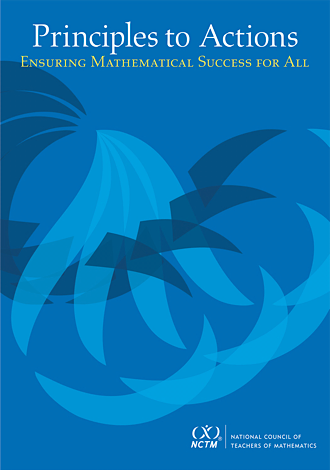 A Focus on Effective Mathematics Teaching Practices
“Mr. Harris and the Band Concert Task”
Developed by: Dr. DeAnn Huinker, University of Wisconsin–Milwaukee
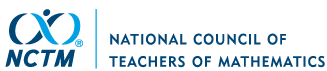 Agenda
Examine the purpose and key messages of NCTM’s Principles to Actions.
Read a case of a third-grade teacher using the Band Concert Task with his students.
Discuss the set of eight mathematics teaching practices and relate them to the case.
Reflect on next steps in strengthening these teaching practices in your own instruction.
Principles to Actions
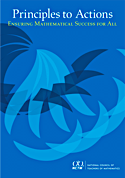 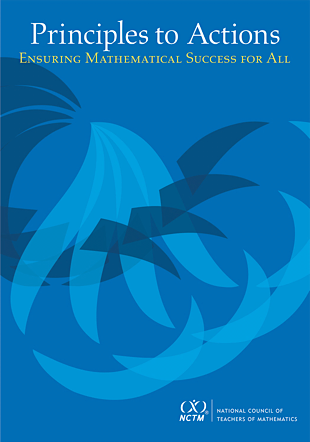 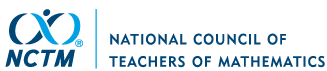 Principles to Actions:
Ensuring Mathematical Success for All
The primary purpose of Principles to Actions is to fill the gap between the adoption of rigorous standards and the enactment of practices, policies, programs, and actions required for successful implementation of those standards.
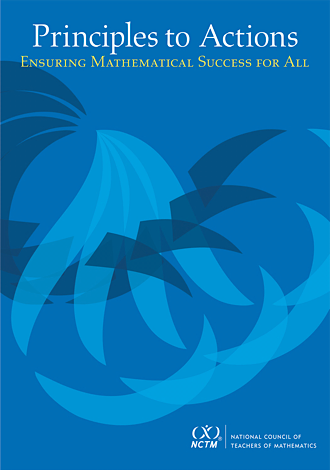 Guiding
Principles 
for 
School 
Mathematics
Overarching Message
“Effective teaching is the non-negotiable core that ensures that all students learn mathematics at high levels.”
Principles to Actions (NCTM, 2014, p. 4)
Why Focus on Teaching?
Student learning of mathematics “depends fundamentally on what happens inside the classroom as teachers and learners interact over the curriculum.”
(Ball & Forzani, 2011, p. 17)
Ball, D. L, & Forzani, F. M. (2011). Building a common core for learning to teach, and connecting professional learning to practice. American Educator, 35(2), 17-21.
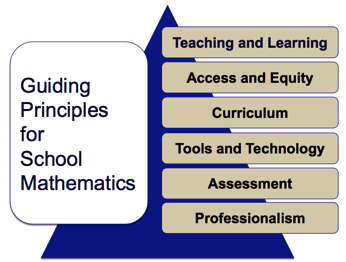 Teaching and LearningPrinciple
“An excellent mathematics program requires effective teaching that engages students in meaningful learning through individual and collaborative experiences that promote their ability to make sense of mathematical ideas and reason mathematically.”
Principles to Actions (NCTM, 2014, p. 7)
Effective 
Mathematics 
Teaching Practices
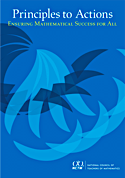 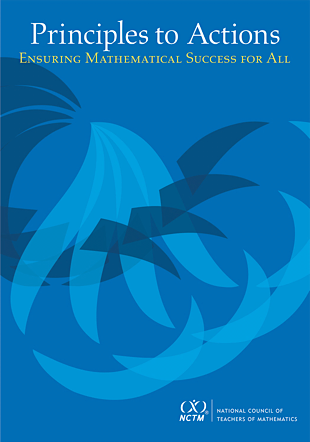 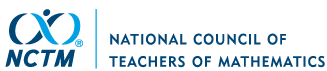 High-Leverage, Effective 
Mathematics Teaching Practices
“Those practices at the heart of the work of teaching that are most likely to affect student learning.” 

				(Ball & Forzani, 2010, p. 45)
Ball, D. L, & Forzani, F. M. (2010). Teaching skillful teaching. Educational Leadership, 68(4), 40-45.
Effective Mathematics Teaching Practices
1.	Establish mathematics goals to focus learning.
2.	Implement tasks that promote reasoning and problem solving.
3.	Use and connect mathematical representations.
4.	Facilitate meaningful mathematical discourse. 
5.	Pose purposeful questions.
6.	Build procedural fluency from conceptual understanding.
7.	Support productive struggle in learning mathematics. 
8.	Elicit and use evidence of student thinking.
Effective Mathematics Teaching Practices
1.	Establish mathematics goals to focus learning.
2.	Implement tasks that promote reasoning and problem solving.
3.	Use and connect mathematical representations.
4.	Facilitate meaningful mathematical discourse. 
5.	Pose purposeful questions.
6.	Build procedural fluency from conceptual understanding.
7.	Support productive struggle in learning mathematics. 
8.	Elicit and use evidence of student thinking.
Task
The Band Concert
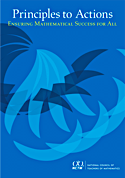 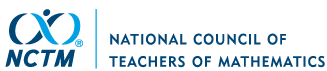 Make a sketch or diagram of the situation that might be used by Grade 3 students. 
Discuss potential approaches and struggles.
The Band Concert
The third-grade class is responsible for setting  up the chairs for their spring band concert. In preparation, they need to determine the total  number of chairs that will be needed and ask the school’s engineer to retrieve that  many chairs from the central storage area. 

The class needs to set up 7 rows of chairs with 20 chairs in each row, leaving space for a center
aisle. 

How many chairs does the school’s engineer need to retrieve from the central storage area?
What might be the math learning goals?
Math Goals
What representations might students use in reasoning through and solving the problem?
Tasks & Representations
How might we question students and structure class discourse to advance student learning?
Discourse & Questions
How might we develop student understanding to build toward aspects of procedural fluency?
Fluency from Understanding
How might we check in on student thinking and struggles and use it to inform instruction?
Struggle & Evidence
Case of Mr. Harris 	and the 
Band Concert Task
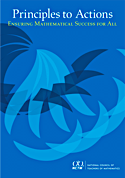 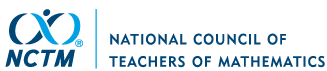 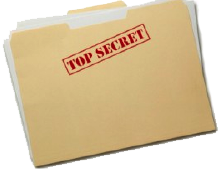 The Case of Mr. Harris and the Band Concert Task
MR. HARRIS
Read the Case of Mr. Harris and study the strategies used by his students.
Make note of what Mr. Harris did before or during instruction to support his students’ developing understanding of multiplication.
Talk with a neighbor about the “Teaching Practices” Mr. Harris is using and how they support students’ progress in their learning.
Relating the 
Mathematics
Teaching Practices
to the Case
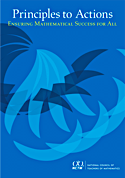 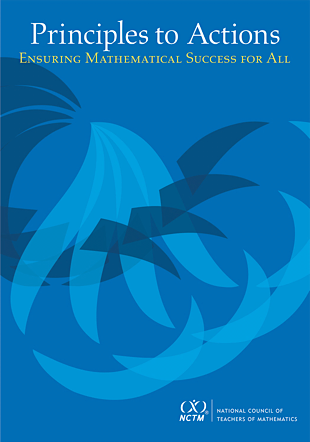 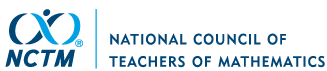 Establish mathematics goals to focus learning.
Math
Teaching
Practice
1
Formulating clear, explicit learning goals sets the stage for everything else. 
(Hiebert, Morris, Berk, & Janssen, 2007, p. 57)
Establish mathematics goals 
to focus learning
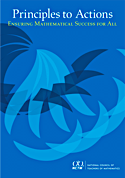 Learning Goals should:
Clearly state what it is students are to learn and understand about mathematics as the result of instruction.
Be situated within learning progressions. 
Frame the decisions that teachers make during a lesson.
Daro, Mosher, & Corcoran, 2011; Hattie, 2009; 
Hiebert, Morris, Berk, & Jensen., 2007; Wiliam, 2011
Mr. Harris’s Math Goals
Students will recognize the structure of multiplication as equal groups within and among different representations, focusing on identifying the number of equal groups and the size of each group within collections or arrays.
Student-friendly version ...
We are learning to represent and solve word problems and explain how different representations match the story situation and the math operations.
Alignment to the Common Core State Standards
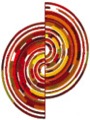 Standard 3.OA.3. Use multiplication and division within 100 to solve word problems in situations involving equal groups, arrays, and measurement quantities, e.g., by using drawings and equations with a symbol for the unknown number to represent the problem. 
--------------------------------------------------------------
Standard 3.NBT. 3. Multiply one-digit whole numbers by multiples of 10 in the range 10–90 (e.g., 9 x 80, 5 x 60) using strategies based on place value and properties of operations.
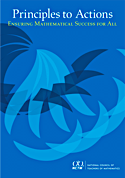 Questions
What were the math expectations for student learning?
In what ways did these math goals focus the teacher’s interactions with students throughout the lesson?


Consider Case Lines 4-9, 21-24, 27-29.
Math
Teaching
Practice
2
Implement tasks that promote reasoning and problem solving.
Student learning is greatest in classrooms where the tasks consistently encourage high-level student thinking and reasoning and least in classrooms where the tasks are routinely procedural in nature. 
(Boaler & Staples, 2008; Stein & Lane, 1996)
Implement tasks that promote reasoning and problem solving
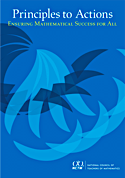 Mathematical tasks should:
Allow students to explore mathematical ideas or use procedures in ways that are connected to understanding concepts. 
Build on students’ current understanding and experiences. 
Have multiple entry points.
Allow for varied solution strategies.
Boaler & Staples, 2008; Hiebert et al., 1997; Stein, Smith, Henningsen, & Silver, 2009
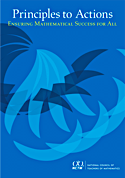 Questions
In what ways did the implementation of the task allow for multiple entry points and engage students in reasoning and problem solving?


Consider Case Lines 26-30 & 38-41.
Use and connect
mathematical representations.
Math
Teaching
Practice
3
Because of the abstract nature of mathematics, people have access to mathematical ideas only through the representations of those ideas. 

(National Research Council, 2001, p. 94)
Use and connect
mathematical representations
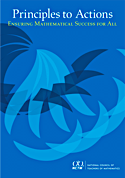 Different Representations should:
Be introduced, discussed, and connected.
Be used to focus students’ attention on the structure of mathematical ideas by examining essential features. 
Support students’ ability to justify and explain their reasoning.
Lesh, Post, & Behr, 1987; Marshall, Superfine, & Canty, 2010; 
Tripathi, 2008; Webb, Boswinkel, & Dekker, 2008
Important Mathematical Connections between and within different types of representations
Visual
Physical
Symbolic
Contextual
Verbal
Principles to Actions (NCTM, 2014, p. 25)
(Adapted from Lesh, Post, & Behr, 1987)
What mathematical representations were students working with in the lesson?



How did Mr. Harris support students in making connections between and within different types of representations?
Visual
Physical
Symbolic
Contextual
Verbal
Consider Lines 43-48. 
In what ways did comparing representations strengthen the understanding of these students?
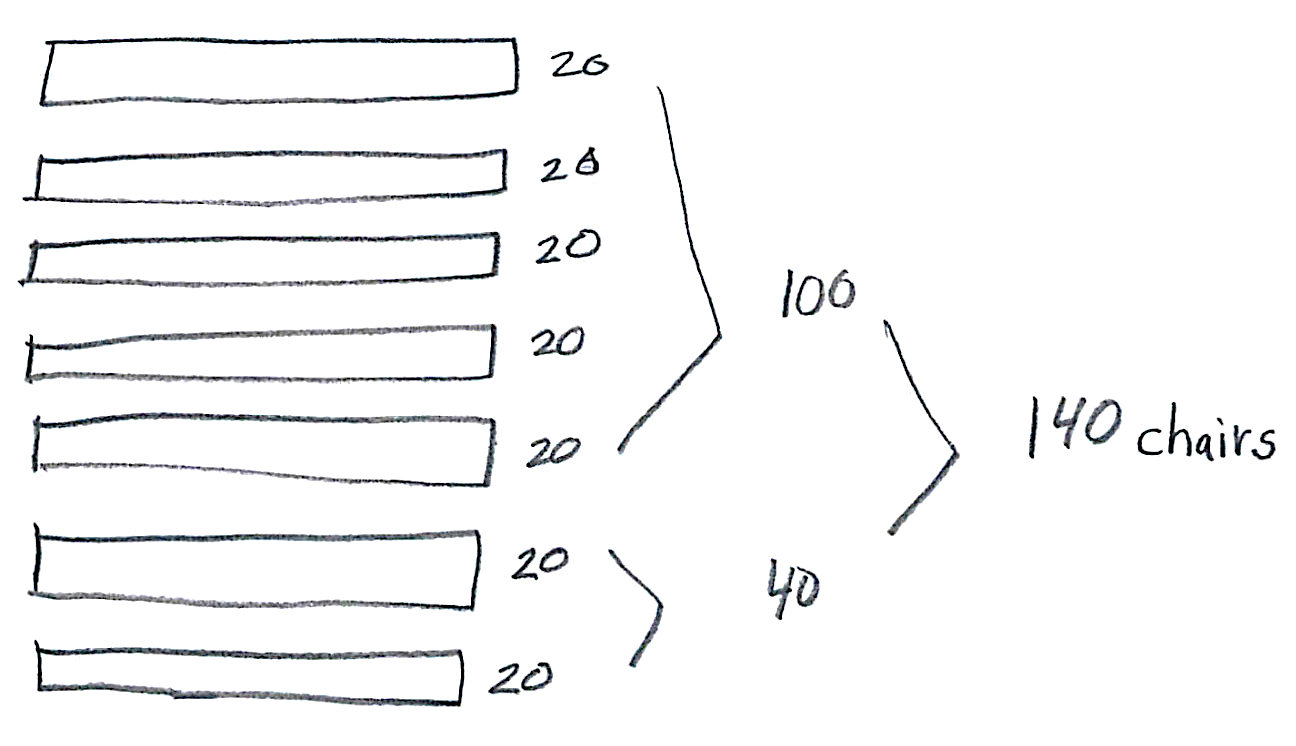 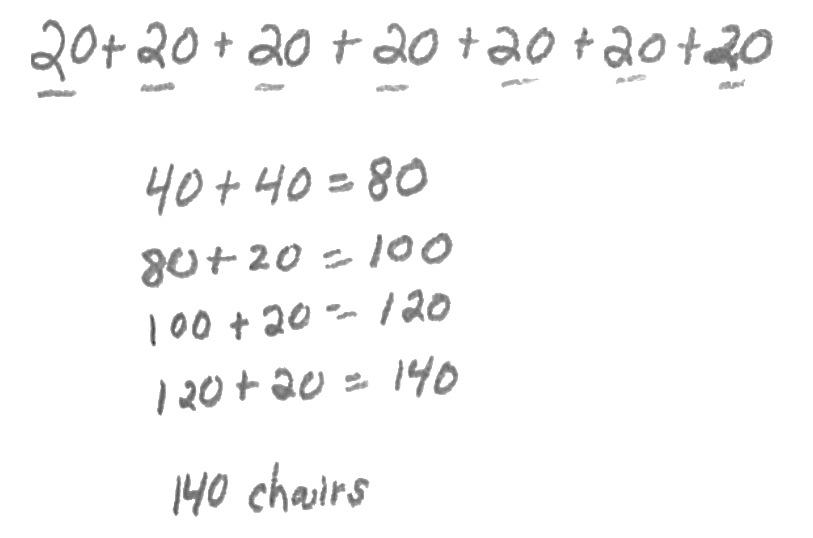 Jasmine
Kenneth
Consider Lines 48-49. 
How did comparing representations benefit Molly?
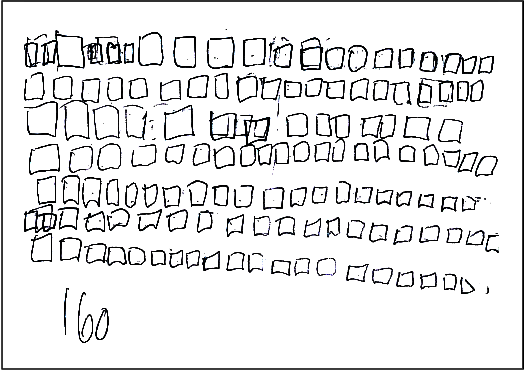 Molly
Facilitate meaningful mathematical discourse.
Math
Teaching
Practice
4
Discussions that focus on cognitively challenging mathematical tasks, namely those that promote thinking, reasoning, and problem solving, are a primary mechanism for promoting conceptual understanding of mathematics.
 
(Hatano & Inagaki, 1991; Michaels, O’Connor, & Resnick, 2008)
Facilitate meaningful 
mathematical discourse
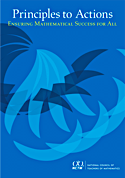 Mathematical Discourse should:
Build on and honor students’ thinking.
Let students share ideas, clarify understandings, and develop convincing arguments.
Engage students in analyzing and comparing student approaches.
Advance the math learning of the whole class.
Carpenter, Franke, & Levi, 2003; 
Fuson & Sherin, 2014; Smith & Stein, 2011
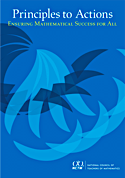 Questions
How did Mr. Harris structure the whole class discussion (lines 52-57) to advance student learning toward the intended math learning goals?
How does each representation match the story situation and the structure of multiplication?
Consider Lines 52-57. 
Why did Mr. Harris select and sequence the work of these three students and how did that support student learning?
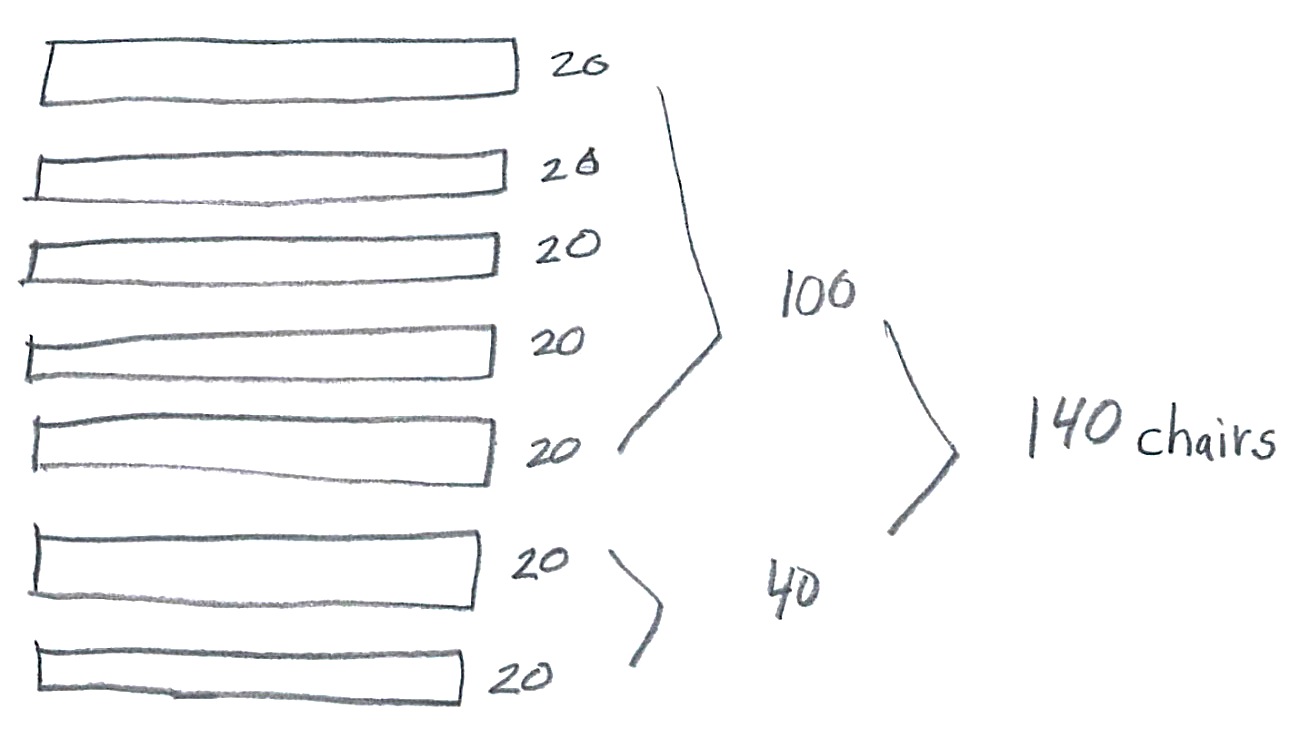 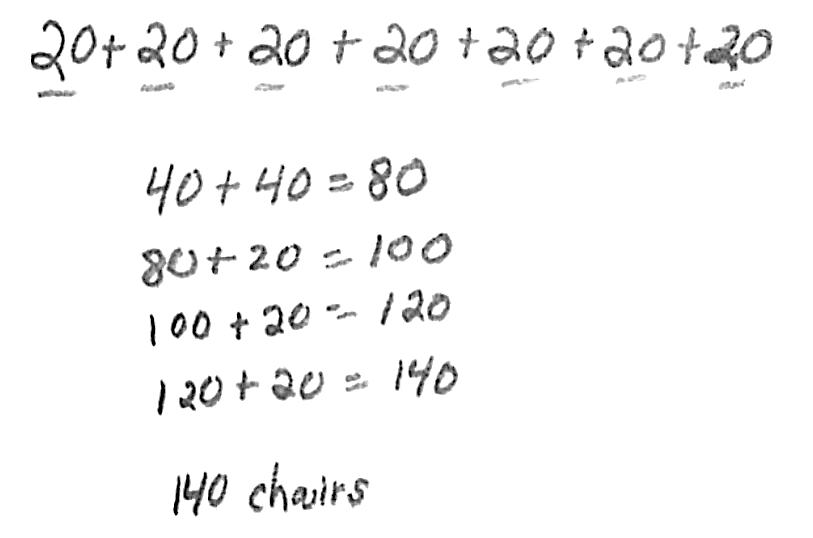 Jasmine
Kenneth
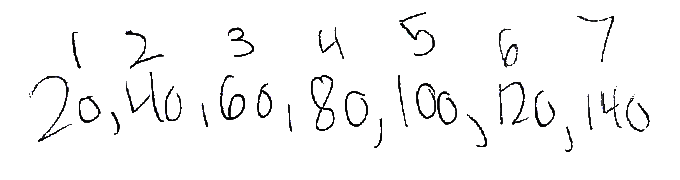 Teresa
Structuring Mathematical Discourse...
During the whole class discussionof the task, Mr. Harris was strategic in:
Selecting specific student representations and strategies for discussion and analysis.
Sequencing the various student approaches for analysis and comparison.
Connecting student approaches to key math ideas and relationships.
Anticipating
 Monitoring
 Selecting 
 Sequencing 
 Connecting
5 Practices for Orchestrating
Productive 
Mathematics
Discussions
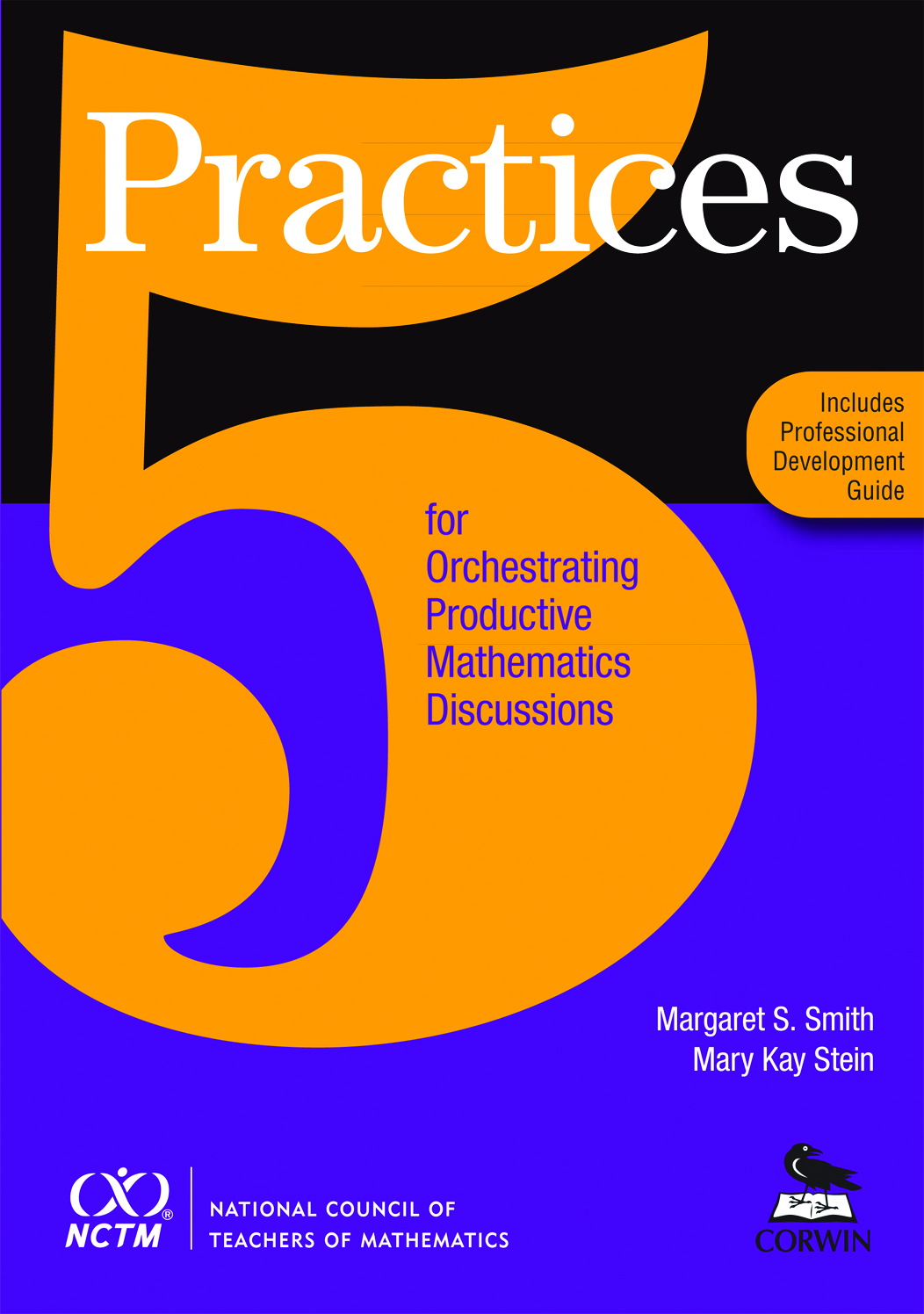 (Smith & Stein, 2011)
Pose purposeful questions.
Math
Teaching
Practice
5
Teachers’ questions are crucial in helping students make connections and learn important mathematics and science concepts. 
(Weiss & Pasley, 2004)
Pose purposeful questions
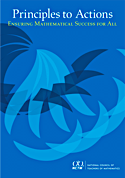 Effective Questions should:
Reveal students’ current understandings. 
Encourage students to explain, elaborate, or clarify their thinking. 
Make the targeted mathematical ideas more visible and accessible for student examination and discussion.
Boaler & Brodie, 2004; Chapin & O’Connor, 2007; Herbel-Eisenmann & Breyfogle, 2005
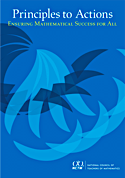 Questions
In what ways did Mr. Harris’ questioning on lines 33-36 assess and advance student learning about important mathematical ideas and relationships?
Purposeful Questions
Lines 33-36
“How does your drawing show 7 rows?”
“How does your drawing show that there are   20 chairs in each row? 
“How many twenties are you adding, and why?”
“Why are you adding all those twenties?
Math Learning Goal
Students will recognize the structure of multiplication as equal groups within and among different representations—identify the number of equal groups and the size of each group within collections or arrays.
Math
Teaching
Practice
6
Build procedural fluency from conceptual understanding.
A rush to fluency undermines students’
confidence and interest in mathematics and is considered a cause of mathematics anxiety. 

(Ashcraft 2002; Ramirez Gunderson, Levine, & Beilock, 2013)
Build procedural fluency from conceptual understanding
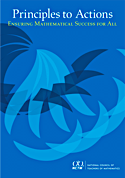 Procedural Fluency should:
Build on a foundation of conceptual understanding. 
Over time (months, years), result in known facts and generalized methods for solving problems. 
Enable students to flexibly choose among methods to solve contextual and mathematical problems.
Baroody, 2006; Fuson & Beckmann, 2012/2013; Fuson, Kalchman, & Bransford, 2005; Russell, 2006
Questions
In what ways did this lesson develop a foundation of conceptual understanding for building toward procedural fluency in multiplying with multiples of ten?
Questions
What foundational understandings were students developing at each of these points in the lesson that are critical for moving toward procedural fluency?
Lines 59-69:	Discussion of skip counting.
Lines 70-76:	Wrote the multiplication equation.
Lines 78-81:	Asked students to compare 	Tyrell and Ananda’s work.
Discuss ways to use this student work to develop the understanding that 14 tens = 140 and to meaningfully to build toward fluency in working with multiples of ten.
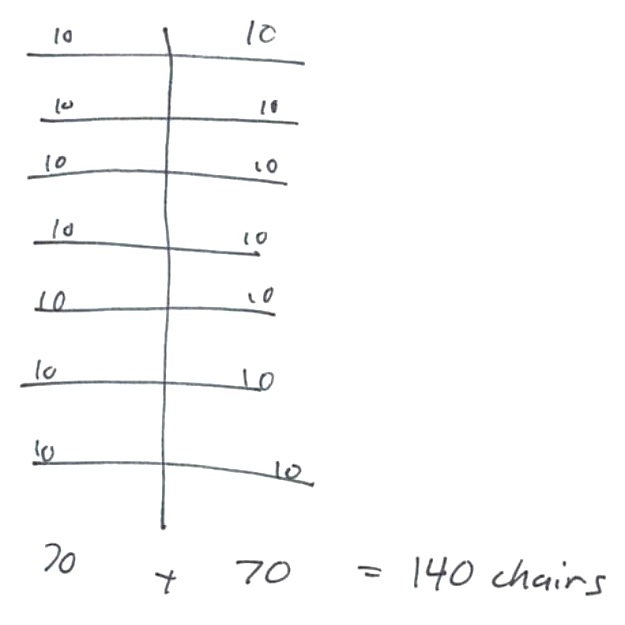 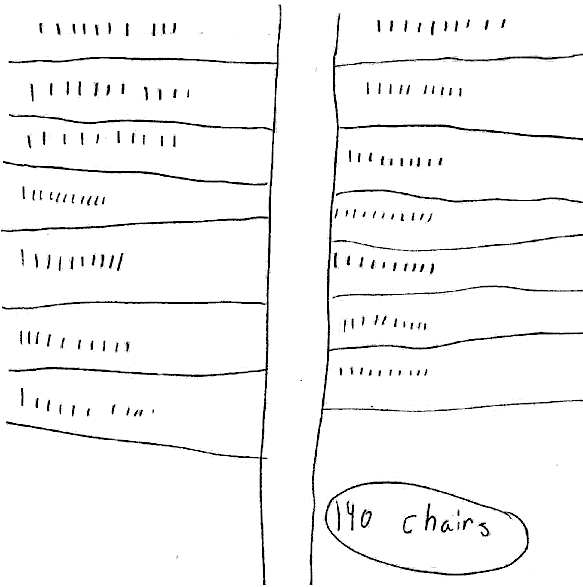 Tyrell
Ananda
Discuss ways to use this student work to develop informal ideas of the distributive property—how numbers can be decomposed, combined meaningfully in parts, and then recomposed to find the total.
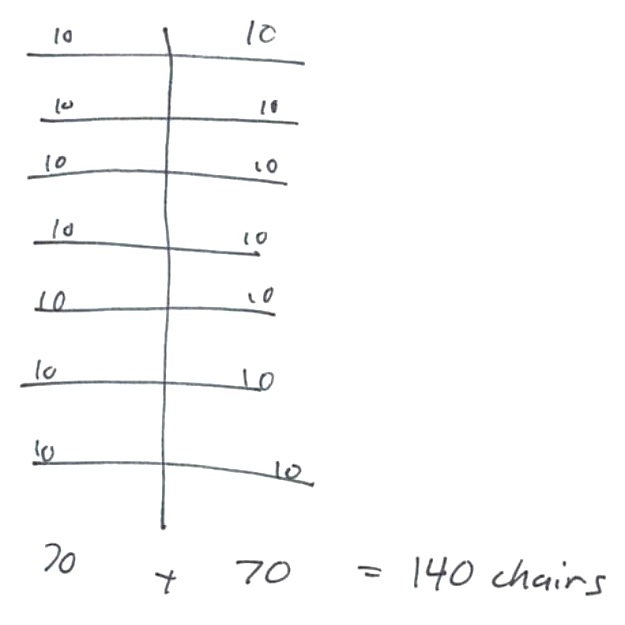 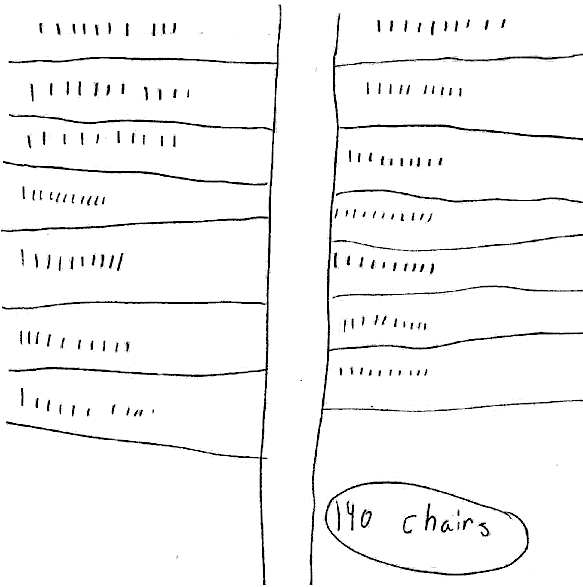 Tyrell
Ananda
“Fluency builds from initial exploration and discussion of number concepts to using informal reasoning strategies based on meanings and properties of the operations to the eventual use of general methods as tools in solving problems.”
Principles to Actions (NCTM, 2014, p. 42)
Math
Teaching
Practice
7
Support productive struggle in learning mathematics.
The struggle we have in mind comes from solving problems that are within reach and grappling with key mathematical ideas that are comprehendible but not yet well formed.

(Hiebert, Carpenter, Fennema, Fuson, 
Human, Murray, Olivier, & Wearne, 1996)
Support productive struggle in learning mathematics
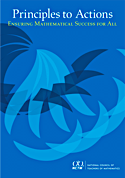 Productive Struggle should:
Be considered essential to learning mathematics with understanding.
Develop students’ capacity to persevere in the face of challenge.
Help students realize that they are capable of doing well in mathematics with effort.
Black, Trzesniewski, & Dweck, 2007; Dweck, 2008; Hiebert & Grouws, 2007; Kapur, 2010; Warshauer, 2011
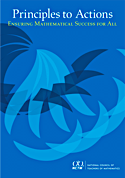 Questions
How did Mr. Harris support productive struggle among his students, individually and collectively, as they grappled with important mathematical ideas and relationships?
At which points in the lesson might Mr. Harris have consciously restrained himself from “taking over” the thinking of his students?
Math
Teaching
Practice
8
Elicit and use evidence 
of student thinking.
Teachers using assessment for learning continually look for ways in which they can generate evidence of student learning, and they use this evidence to adapt their instruction to better meet their students’ learning needs.
(Leahy, Lyon, Thompson, & Wiliam, 2005, p. 23)
Elicit and use evidence 
of student thinking
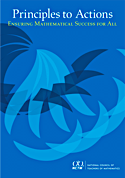 Evidence should:
Provide a window into students’ thinking.
Help the teacher determine the extent to which students are reaching the math learning goals. 
Be used to make instructional decisions during the lesson and to prepare for subsequent lessons.
Chamberlin, 2005; Jacobs, Lamb, & Philipp, 2010;  
Sleep & Boerst, 2010; van Es, 2010’  Wiliam, 2007
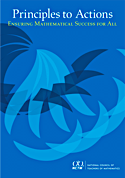 Questions
Identify specific places during the lesson (cite line numbers) in which Mr. Harris elicited evidence of student learning.
Discuss how he used or might use that evidence to adjust his instruction to support and extend student learning.
Examples of 
Eliciting and Using Evidence
Throughout the lesson, Mr. Harris was eliciting and using evidence of student thinking.
Lines 33-36:	Purposeful questioning as students worked individually.
Lines 43-51: 	Observations of student pairs discussing and comparing their representations.
Lines 59-74: 	Whole class discussion.
Lines 78-80:	Asked students to respond in writing.
Reflections
and Next Steps
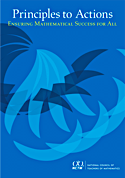 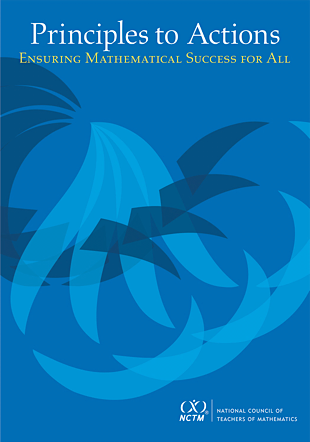 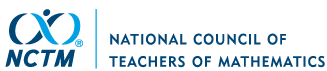 NCTM’s Core Set of 
Effective Mathematics Teaching Practices
“Although the important work of teaching is not limited to the eight Mathematics Teaching Practices, this core set of research-informed practices is offered as a framework for strengthening the teaching and learning of mathematics.”
Principles to Actions (NCTM, 2014, p. 57)
Effective Mathematics Teaching Practices
1.	Establish mathematics goals to focus learning.
2.	Implement tasks that promote reasoning and problem solving.
3.	Use and connect mathematical representations.
4.	Facilitate meaningful mathematical discourse. 
5.	Pose purposeful questions.
6.	Build procedural fluency from conceptual understanding.
7.	Support productive struggle in learning mathematics. 
8.	Elicit and use evidence of student thinking.
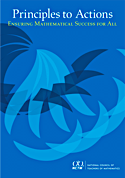 Development
As you reflect on this framework for the teaching and learning of mathematics, identify 1-2 mathematics teaching practices that want to begin strengthening in your own instruction.
Working with a partner, develop a list of actions to begin the next steps of your journey toward ensuring mathematical success for all of your students.
Thank You!
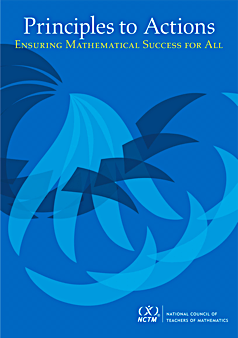 Dr. DeAnn Huinker 
University of Wisconsin–Milwaukee
huinker@uwm.edu



02.17.15
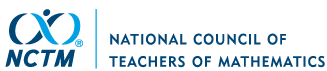 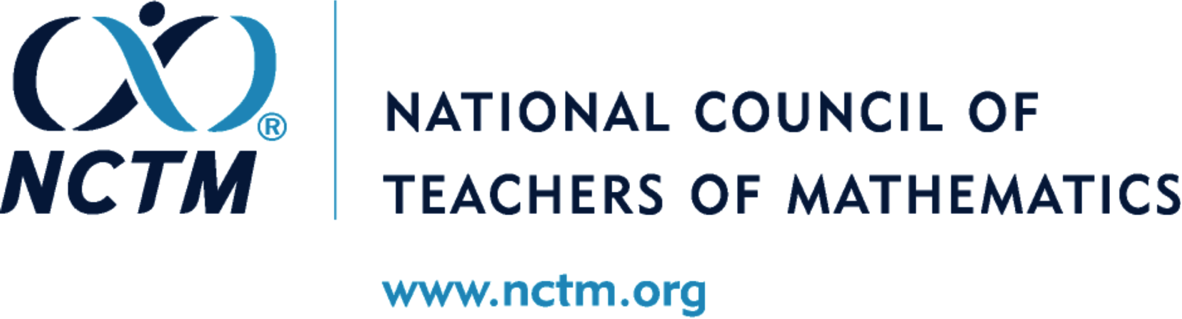